Родительский всеобуч
Тема: «Здоровая семья- залог успешного воспитания ребенка».
Здоровый образ жизни – что это такое
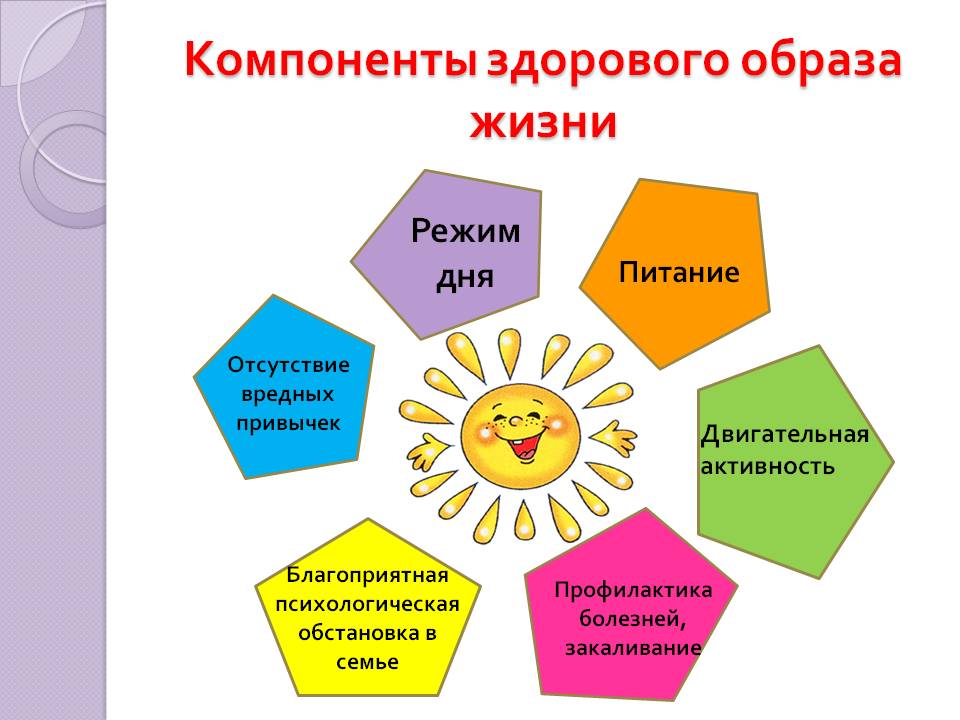 ЗОЖ - деятельность, направленная на сохранение, укрепление и улучшение  здоровья
О ком можно сказать: «Он ведёт здоровый образ жизни»?
Отсутствие вредных привычек.
Рациональное питание.
Систематические занятия физкультурой.
Профилактика заболеваний: (закаливание; соблюдение элементарных гигиенических санитарных правил; приём проф.препоратов в период подъёма заболеваний.
Соблюдение режима дня и ответственное отношение к своему здоровью и здоровью близких
Составляющие ЗДОРОВЬЯ
Физическое здоровье
Психологическое здоровье
Нравственное здоровье
Социальное здоровье
Рациональное питание
Чтобы дать правильные советы относительно рациона и режима питания, следует говорить не столько о химических компонентах, сколько о наборе продуктов. 
Необходимое для здорового питания соотношение продуктов, американские ученые представляют в виде пирамиды   разделенной на четыре равные по высоте части. Нижняя, наиболее широкая, часть пирамиды — зерновые продукты (хлеб, каши и т. д.), следующая — овощи и фрукты, затем молочные продукты, мясо и рыба. Самая маленькая часть пирамиды — сахар и жир. 
В рационе современного человека часто оказывается слишком много животного жира и сахара, мало овощей и фруктов, мало растительных жиров
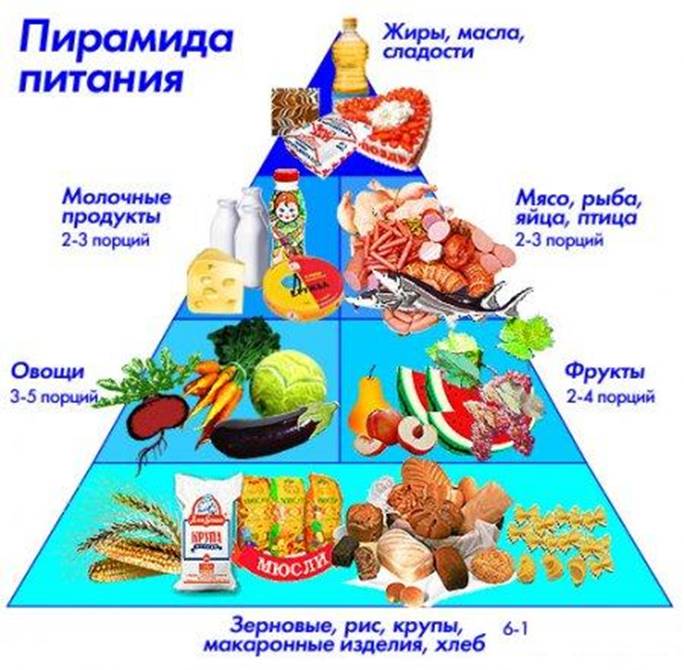 Принципы рационального питания
Для организации питания в повседневной жизни следует соблюдать следующие принципы:
не переедать;
питание должно быть разнообразным, т. е. ежедневно желательно употреблять в пищу рыбу, мясо, молочные продукты, овощи и фрукты, хлеб грубого помола и т. д.;
в способах приготовления предпочтение следует отдавать отварному;
знать калорийность и химический состав пищи.
Режим дня и ночи
Сон-  главное средство для восстановления работоспособности.
В результате недосыпания человек становится раздражительным, невыдержанным, злым и нетерпеливым.
Ребенок  дома должен засыпать в одно и то же время.
Соблюдение  режима дня
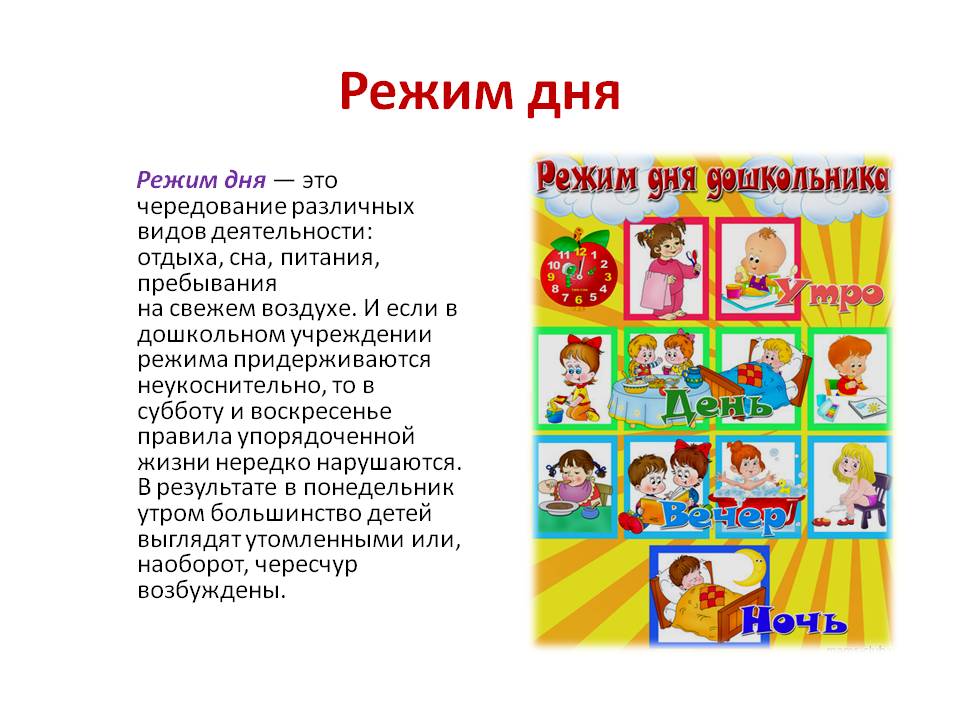 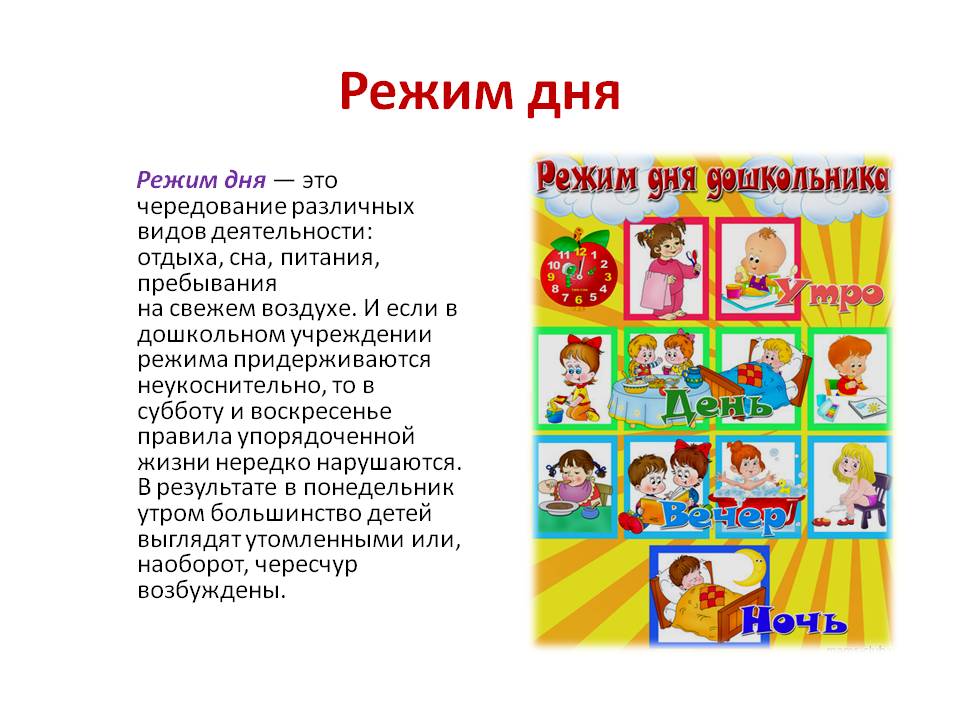 Культурно-гигиенические навыки
С самого раннего детства у ребенка формируется характер, дисциплинированность, самостоятельность. Прививаются культурно-гигиенические навыки, которые помогут ребенку войти в мир здоровым и сильным!
Физическая культура и двигательная активность
Профилактика заболеваний
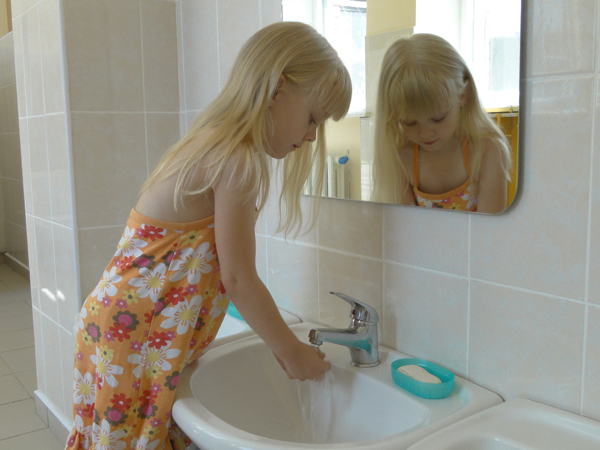 Кроме пользы – только польза
Физическое развитие ребенка 
                                  
             

                    развитие интеллекта
Прогулки на свежем воздухе
Семейные прогулки укрепляют не только здоровье,
 но и семейные взаимоотношения друг с другом
Отказ от вредных привычек
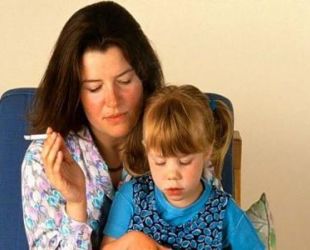 Психоэмоциональное состояние
отношения в семье:
- любящие родители;
-домашнее насилие
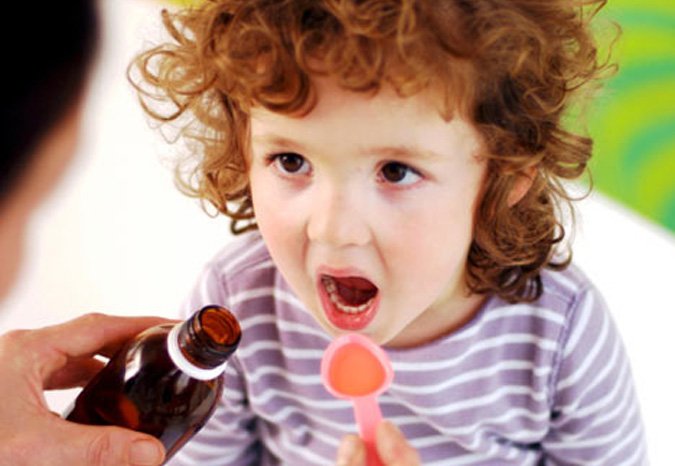 Каждый родитель хочет видеть своих детей здоровыми и счастливыми.
Воспитать ребенка здоровым — это значит с самого детства научить его вести здоровый образ жизни. Компоненты здорового образа жизни :
рациональный режим ;
систематические физкультурные занятия ;
закаливание ;
правильное питание;
благоприятная психологическая обстановка в семье-хорошие дружеские отношения, доверие и взаимопонимание, желание поделиться своими проблемами с близкими людьми, возможность найти поддержку и помощь , совместное проведение досуга.
Будьте здоровы !